SONCE
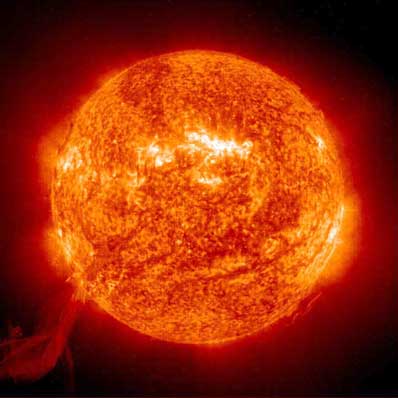 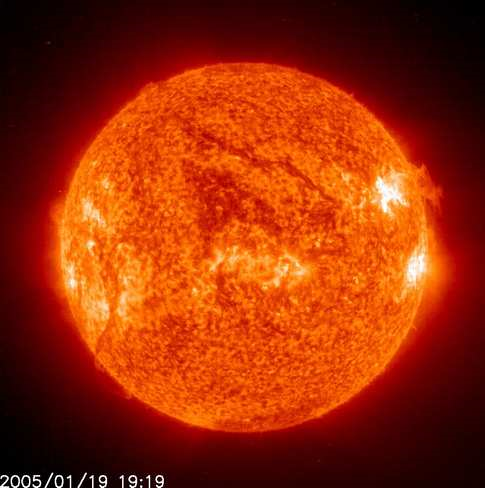 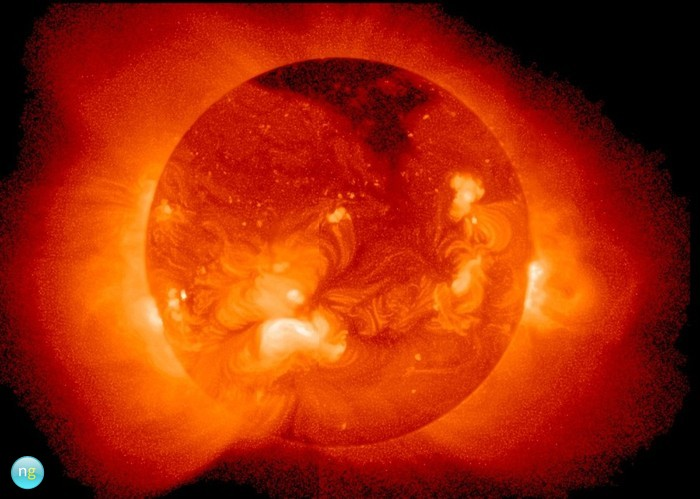 Velikanska vrteča se krogla žarečih plinov.
Edina zvezda in glavno telo našega Osončja.
Krožijo planeti, asteroidi, kometi, čez neptunska telesa, medzvezdni prah.
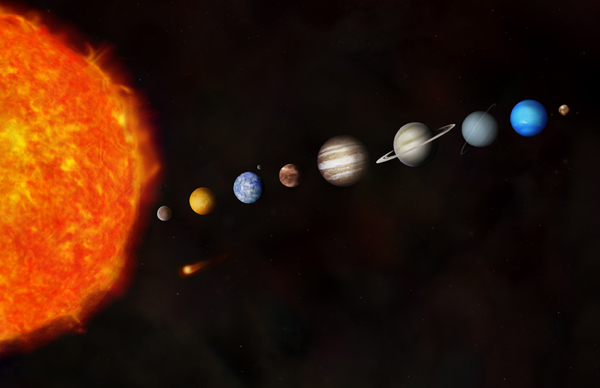 Sestavljeno~75% vodika in 25% helija ter drugih plinov in nekaj kovin.
Oddaljenost od Zemlje ~150 milijonov km 
Velikost ~ 1.392.000 km
Povprečna površinska temperatura je5500 °C, temperatura jedra pa je okoli 15 milijonov °C.
Potuje s hitrostjo 300.000 km/s.
Sonce ima kar 99.87% skupne mase celega sončnega sistema.
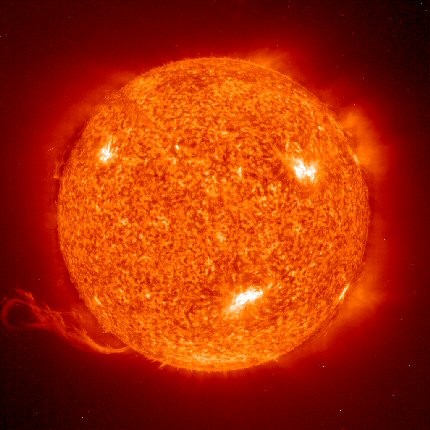 Sonce že milijarde let neprestano pošilja svojo energijo v okoliški prostor, ki se sprošča v obliki elektromagnetnih valovanj S tem izgublja veliko svoje mase. Vendar pa naj bi v 10 milijardah let izgubilo le 0.07 % svoje mase.
Osnovno gorivo je vodik, katerega ima Sonce v zadostnih količinah še najmanj za 5 milijard let.
Prerez sonca
Sončne pege so "hladna" območja, okoli 4000 °C
Fotosfera-vidno površje sonca~prihaja največ sevanja
Kromosfera - plast sončeve atmosfere
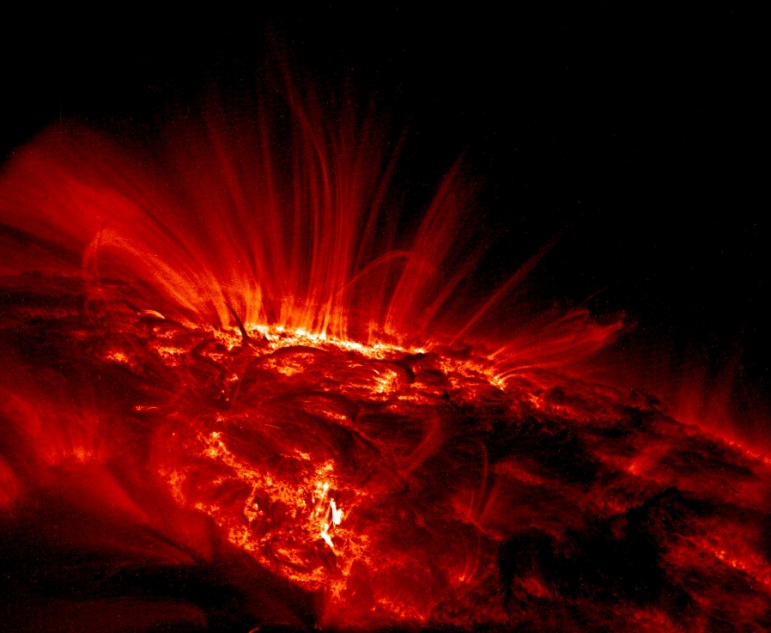 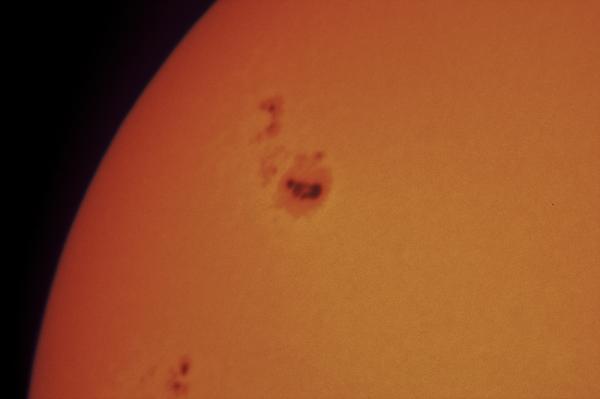 Sončeve pege
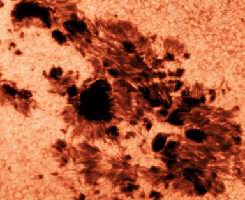 Površina
Je mehurčkasta gmota zelo vročega plina, ki se stalno premika
Visoki izbruhi žarečega plina so protuberance
Eksplozije električno 
nabitih delcev so 
sončevi blišči
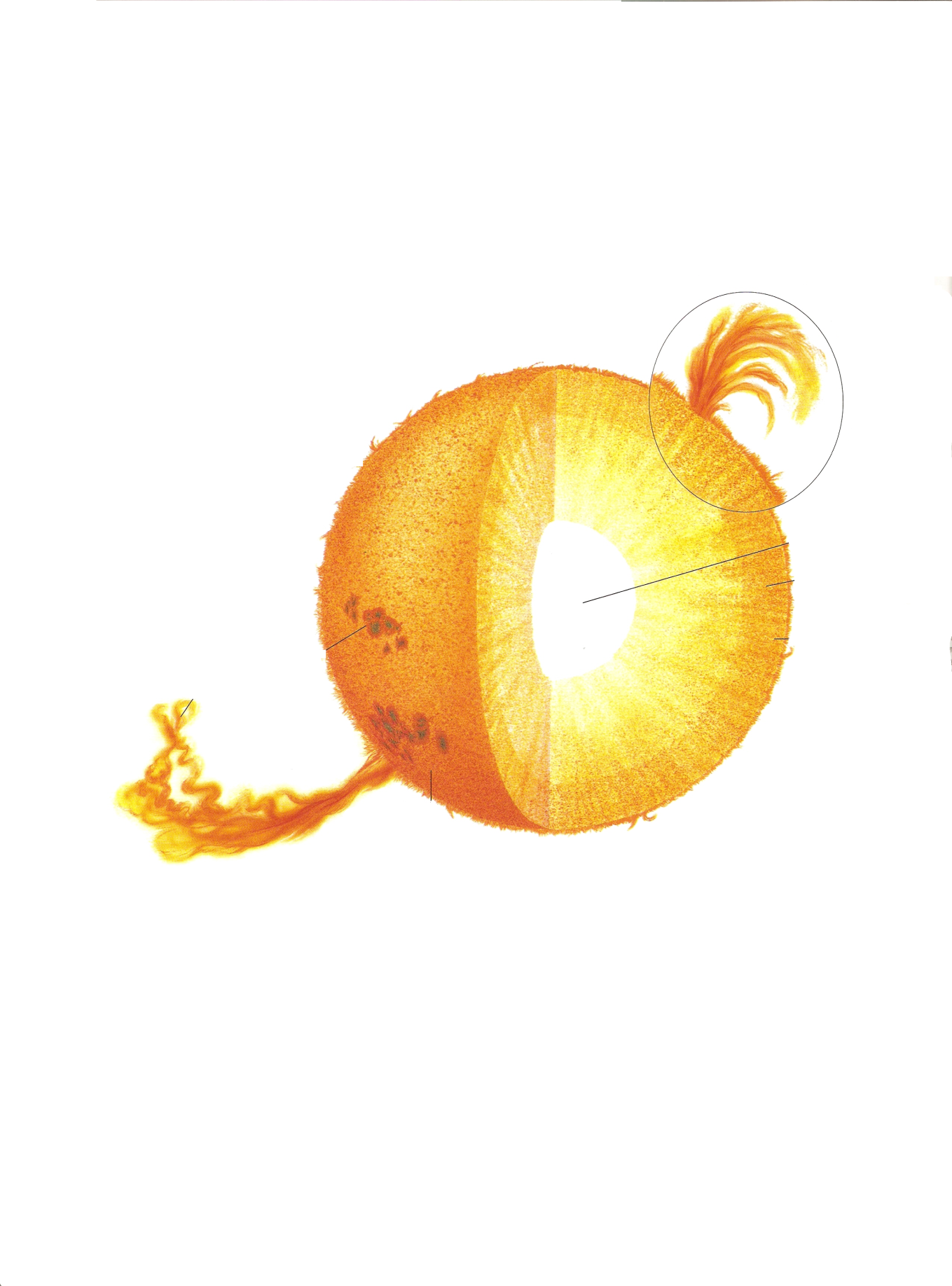 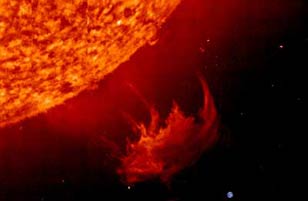 Opozorila:
Za opazovanje Sonca in mrka veljajo posebni zaščitni ukrepi za oči, saj že kratkotrajen nezaščiten pogled v Sonce povzroči nepopravljivo poškodbo vida. Za opazovanje uporabljamo posebna očala s filtri ali temna varilska stekla . Nikakor ne smemo uporabiti sončnih očal, saj ti ne jamčijo primerne zaščite.
Predvsem pa Sonca ne smemo opazovati skozi optične naprave, ki niso zaščitene z ustreznim filtrom, saj lahko v trenutku oslepimo!!!
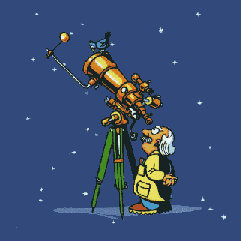 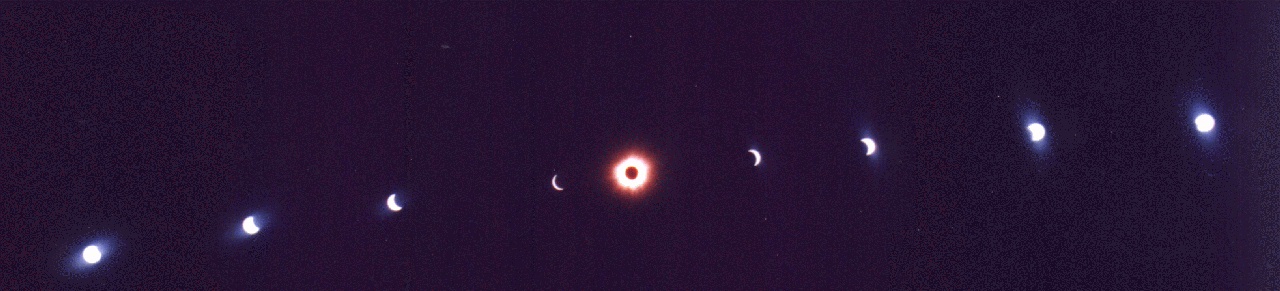 Sončev mrk
Sončev mrk nastane, ko ležijo Sonce, Luna in Zemlja na isti premici in je Luna v sredini. Gledano z Zemlje Luna zakriva svetlobo s Sonca. Popoln Sončev Mrk je na zelo majhnem območju.
Poznamo tri vrste mrkov: popolnega, delnega in kolobarjastega.
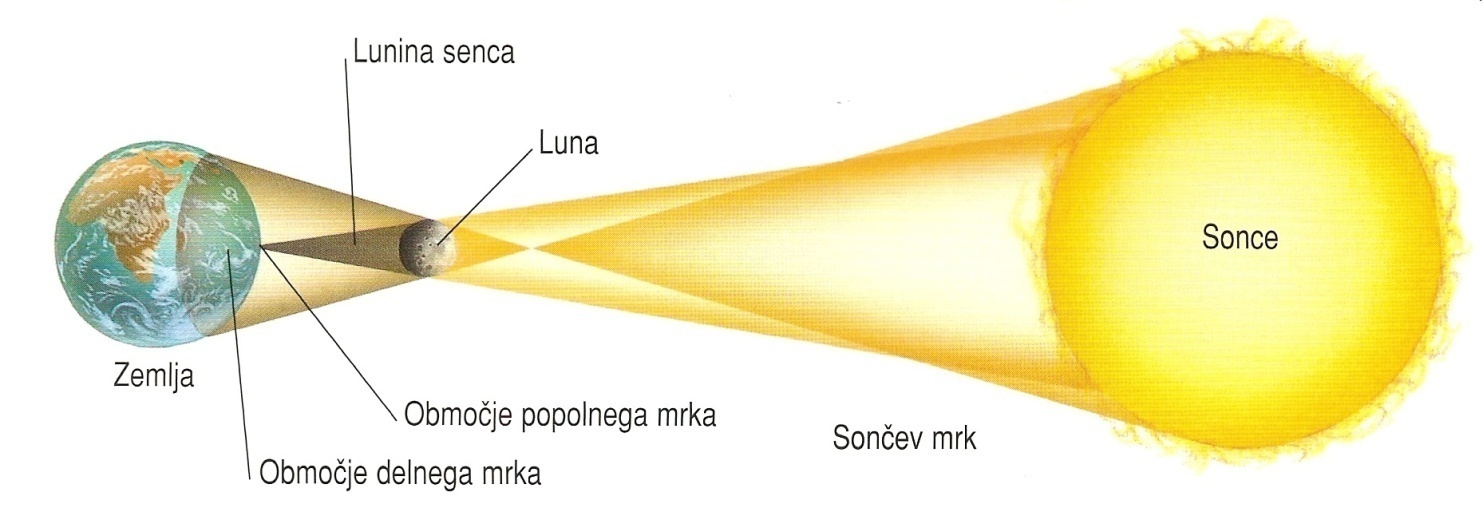 Sončni mrk
http://www.youtube.com/watch?v=eOvWioz4PoQ
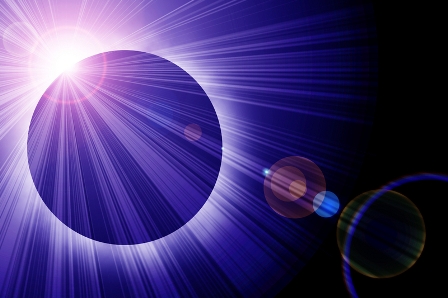 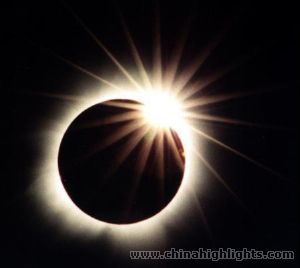 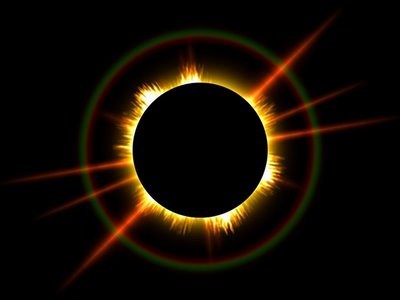 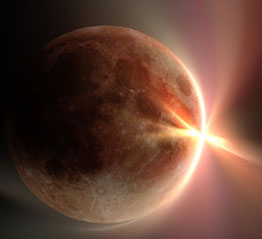 Polarni sij
Če oblaki električnih delcev, ki se sproščajo ob sončevih izbruhih, dosežejo Zemljo, nastane zavesa čudovite migetajoče se svetlobe.
Je tudi nevarna, saj lahko proizvede več energije kot vse elektrarne v enem letu.
Vsakič je drugačen
Zelo težko ga je videti saj ga je nemogoče napovedati
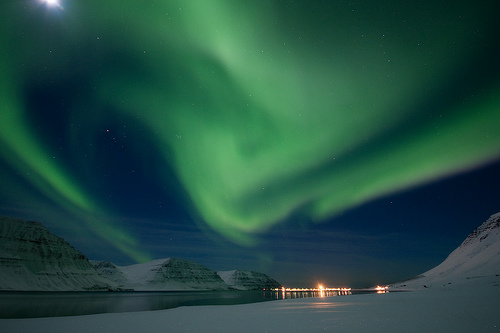 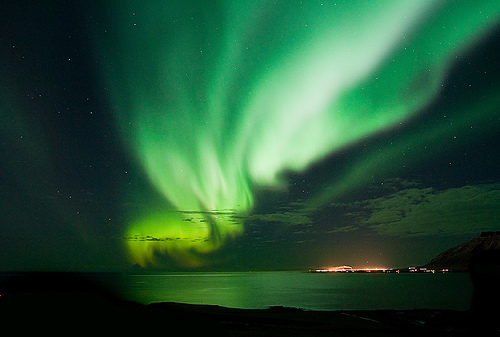 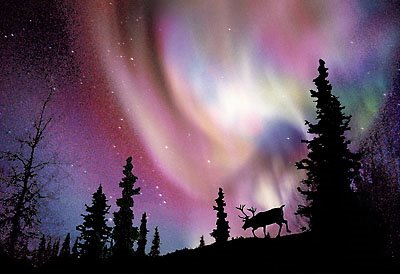 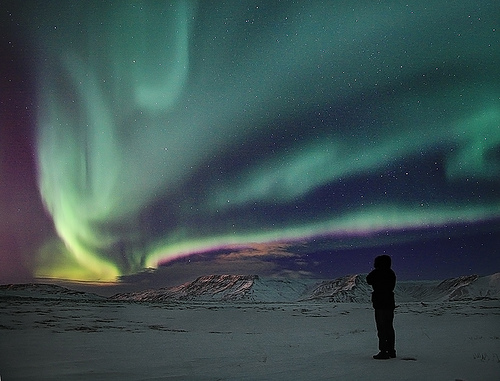 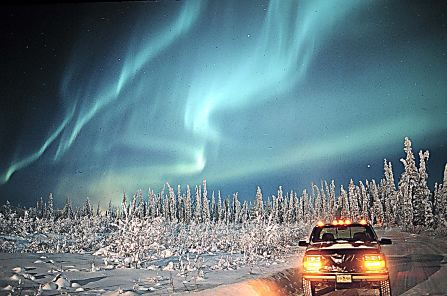 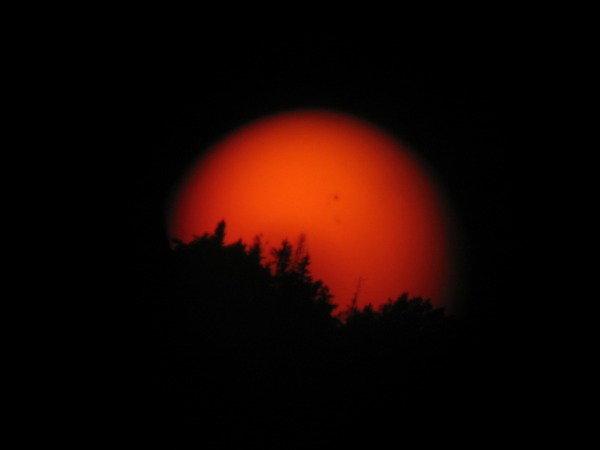 Viri:
http://WWW.farm3_static_flickr_com-2239-2246341521_1444967a7f_jpg.htm
http://sl.wikipedia.org/wiki/Sonce
http://sl.wikipedia.org/wiki/Sončnimrk 
http://sl.wikipedia.org/wiki/Polarnisij 
Velika knjiga vprašanj in odgovorov,Založba Učila International, Tržič 2003
Velika ilustrirana otroška enciklopedija, Založba Mladinska knjiga, Ljubljana 1997
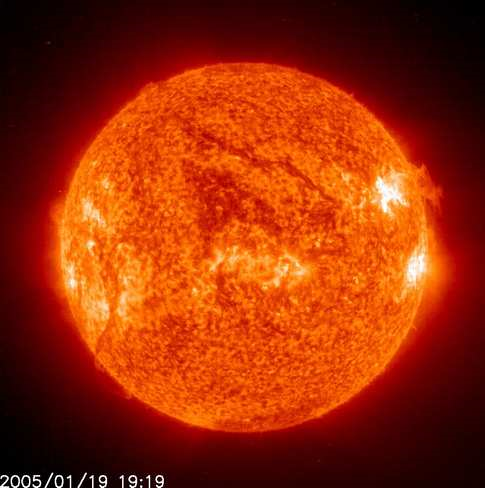 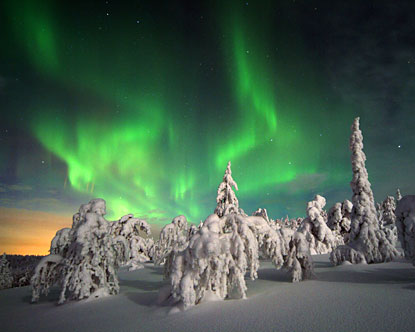 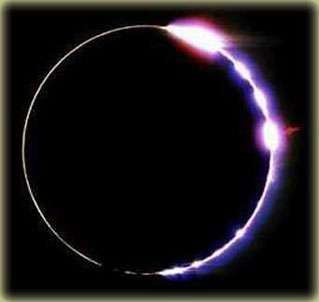 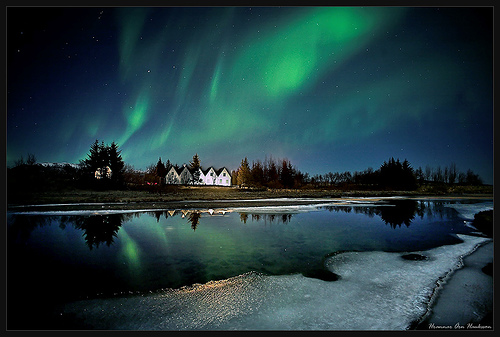 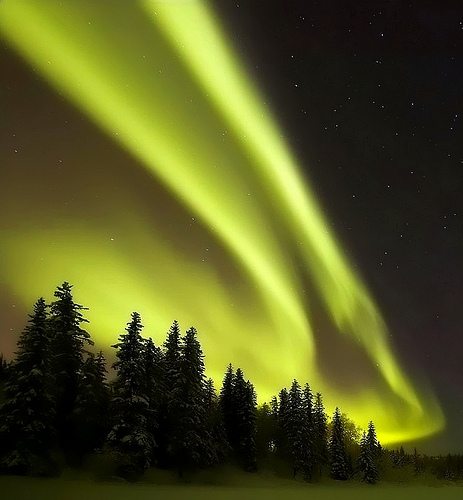 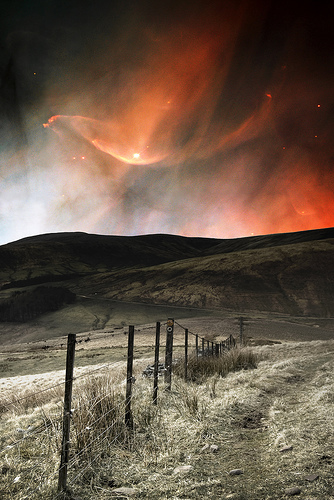 HVALA ZA POZORNOST